Проектное управление
2019
Проектное управление
«проект» - комплекс взаимосвязанных мероприятий, направленных на достижение уникальных результатов в условиях временных и ресурсных ограничений
проект — интеграционная деятельность по достижению заданной оригинальной цели, осуществляемая под единым управлением. (Целью может быть и реализация идеи, так что вместо выражения «достижения цели» мы можем смело употребить выражение «материализация идеи»)
«проектная деятельность» - деятельность, связанная с инициированием, подготовкой, реализацией и завершением проектов
Проектное управление — это объединенное (интегральное) управление интеграционной деятельностью, направленной на достижение заданных результатов — целей. (Постановление Правительства Российской Федерации от 31 октября 2018 года № 1288 «Об организации проектной деятельности в Правительстве Российской Федерации»)
Параметры проекта
«Треугольник проекта»
Закон ХеопсаНичто никогда не строится в срок и в пределах сметы.
Правило Вестгеймера
Чтобы определить, сколько времени потребует работа, возьмите время, которое по-Вашему на неё необходимо, умножьте на два и замените единицы измерения на единицы более высокого порядка. Так мы выделяем два дня на одночасовую работу.
Процесс управления
Планирование (правильное планирование предотвращает плохие результаты; план должен существовать в письменном виде)
Организация (в том числе взаимодействие с руководителем учреждения, руководителями подразделений, членами рабочей группы)
Контроль процесса (план, качество, риски, финансы, др.)
Коррекция (при необходимости)
Мотивация (делегируйте, информируйте, выслушивайте, поддерживайте, поощряйте …)
Руководитель проекта
Семь управленческих навыков: 
Планирование 
Постановка целей
Принятие решений
Делегирование
Поддержка
Коммуникации
Контроль выполнения плана
Руководитель проекта (основные требования)
Опыт управленческой работы
Владение предметом проекта
Лояльность к организации и проекту 
Мотивация на работу
Отсутствие конфликтов к другим участникам
Навыки управления проектами (желательно)
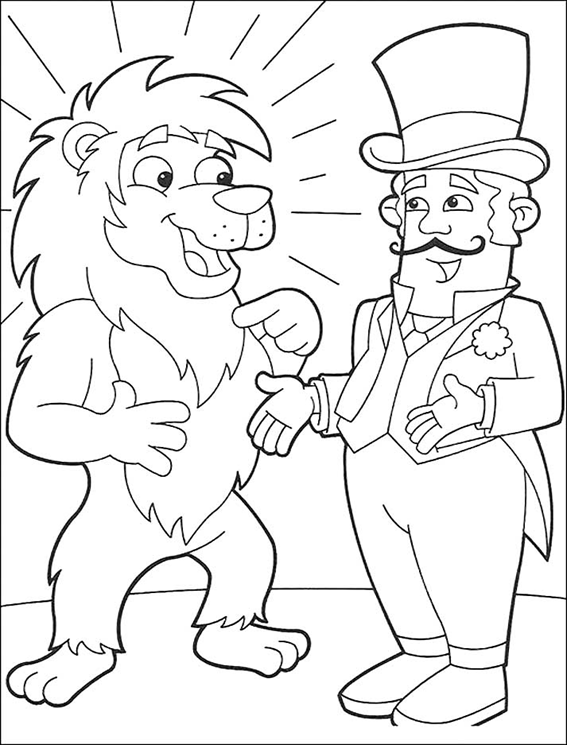 Руководитель проекта (основные требования)
Лидерство, умение управлять людьми
Навыки работы с командой
Владение смежными вопросами (финансы, IT, трудовое законодательство, др.
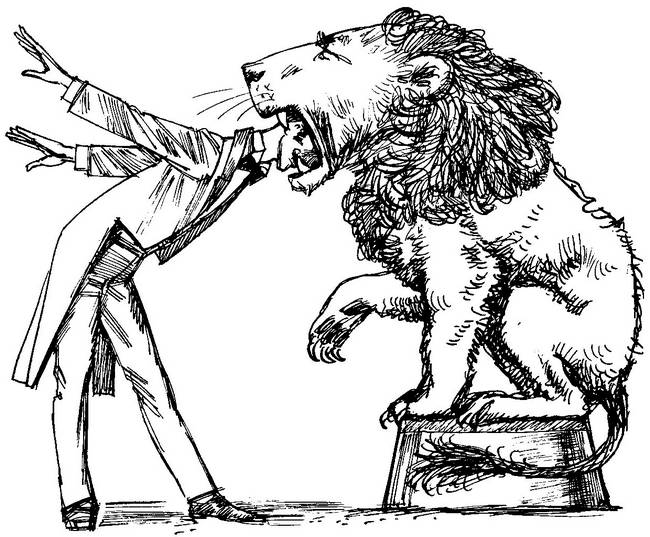 Команда. Эффективная работа
Не более 10 человек
Общее желание работать вместе над проектом от начала до конца, полный рабочий день
Наличие организационной культуры, поощряющей сотрудничество и доверие
Подчинение непосредственно руководителю проекта
Наличие специалистов во всех необходимых областях
Представление проекта в виде интересной задачи, которую хочется выполнить
План проекта
Цели, ожидаемые результаты
Общий объём работ
Организационные связи
Внешние документы
Роли участников и их ответственность
Основные процессы и работы
Календарный график работ, список контрольных точек
Ресурсы (персонал, финансирование, др.)
Риски
Управление качеством
Календарное планирование
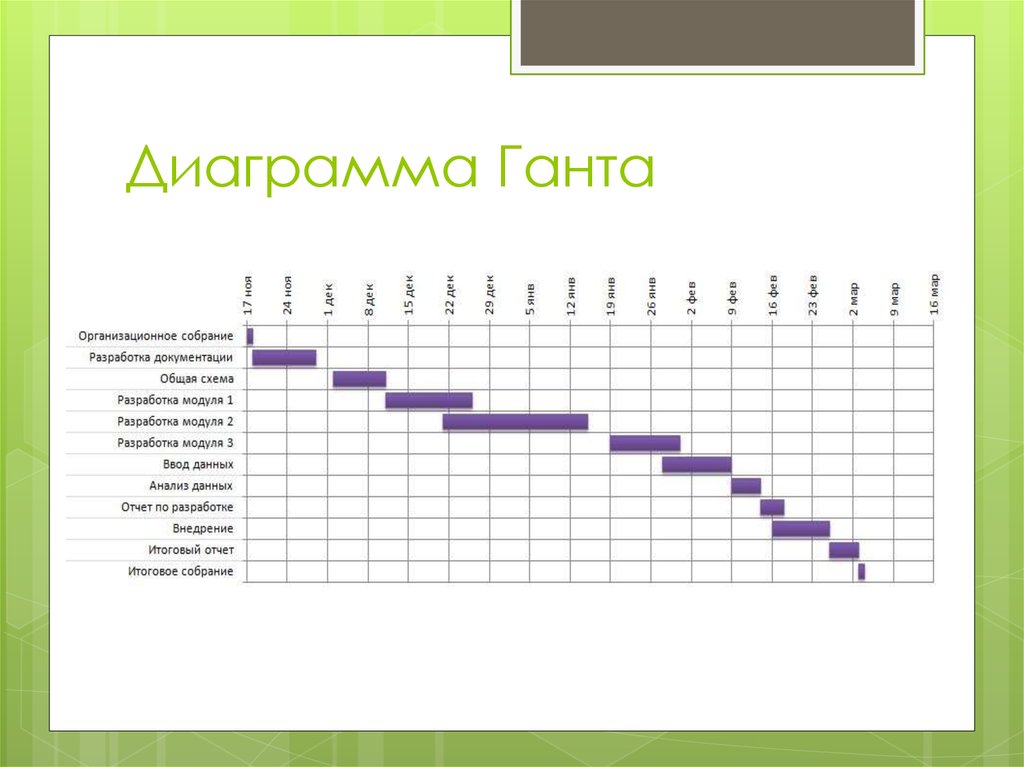 Причины неудачных проектов
Слабая поддержка руководства
Назначение неподходящего руководителя
Неточная постановка целей
Плохое планирование
Недостаточное обеспечение ресурсами
Отсутствие рабочего взаимодействия (с руководством, в рабочей группе)
Выбрано неверное проектное решение
Проектное решение слишком сложное
Фазы осуществления проекта       
Энтузиазм
Отчаяние
Паника
Поиск виноватых
Наказание невиновных
Награждение не принимавших участие
Внедрение профессионального стандарта в ОУ
Проблема: Профессиональные стандарты применяются поэтапно на основе утверждённых планов по организации применения профессиональных стандартов. Срок: не позднее 01.01.2020.
Формирование приказа о создании рабочей группы 
Разработка положения о рабочей группе
- создание рабочей группы (либо комиссии); 
- определение состава специалистов, входящих в рабочую группу; 
-постановка задач для членов проектной группы.
Положение о рабочей группе
Общие положения: 
- соответствие деятельности рабочей группы законодательству Российской Федерации
- цель создания рабочей группы
Состав рабочей группы и его порядок его утверждения
Основные функции и задачи рабочей группы
Регламент работы рабочей группы
Порядок утверждения данного положения, внесения в него изменений, дополнений
Состав рабочей группы
В состав рабочей группы могут быть включены следующие категории работников: 
- руководитель рабочей группы; 
- заместитель руководителя рабочей группы; 
- секретарь рабочей группы;
члены рабочей группы: 
- представитель профсоюзной организации; 
- руководители структурных подразделений; 
- юрист, специалист по кадрам, бухгалтер (при наличии), др.
.
Постановление Правительства Российской Федерации от 27.06.2016 № 584
Цель: обеспечение эффективного перехода учреждения на работу в условиях действия профессиональных стандартов;
Изучить  список профессиональных стандартов, подлежащих применению
Подготовить сведения о потребности в обучении работников, полученные на основе анализа квалификационных требований, содержащихся в профессиональных стандартах, и кадрового состава организаций
Разработать план этапов применения профессиональных стандартов 
Сформировать перечень локальных нормативных актов и других документов организации, подлежащих изменению
Разработка плана
Подготовительная работа: 
составить список профессиональных стандартов, подлежащих применению;
провести анализ квалификационных требований, содержащихся в профессиональных стандартах, и кадрового состава организаций;
определить этапы применения профессиональных стандартов;
подготовить перечень локальных нормативных актов и других документов организации, подлежащих изменению
План работы рабочей группы
1. Анализ нормативной правовой базы. 
1.1. Подготовка перечня регламентирующих порядок внедрения и применения профессиональных стандартов нормативных правовых актов, инструктивных и методических документов.
1.2. Подготовка перечня действующих профессиональных стандартов, которым соответствуют должности штатного расписания организации http://www.profstandart.rosmintrud.ru/
План работы рабочей группы (продолжение)
2. Анализ квалификационных требований, содержащихся в профессиональных стандартах, и кадрового состава организации. 
2.1. Оценка соответствия наименования должностей штатного расписания действующим профессиональным стандартам. 
2.2. Сверка имеющегося у работников образования с требованиями к образованию, указанными в профессиональных стандартах. 
2.3. Организация диагностики (оценки) соответствия уровня профессиональной компетентности работников требованиям профессиональных стандартов. 
2.4. Организация самодиагностики (самооценки) работника
2.5. Проведение собеседований с работниками
План работы рабочей группы (продолжение)
3. Подготовка предложений в план мероприятий по  профессиональному образованию, профессиональному обучению и (или) дополнительному профессиональному образованию работников. 
4. Анализ локальных нормативных правовых актов и других документов организации. Подготовка предложений о внесении изменений в данные документы
План работы рабочей группы (продолжение)
5. Разработка проекта плана по организации применения профессиональных стандартов. 
6. Информационное сопровождение. 
6.1. Информирование работников учреждения о внедрении профессионального стандарта. 
6.2. Размещение на сайте учреждения информации о внедрении профессионального стандарта
7. Подготовка отчёта по итогам работы по внедрению профессиональных стандартов (для учредителя и контрольно-надзорных органов)
Практическая работа
ПЕРСПЕКТИВА: Календарное планирование проведения мероприятий по внедрению профессиональных стандартов